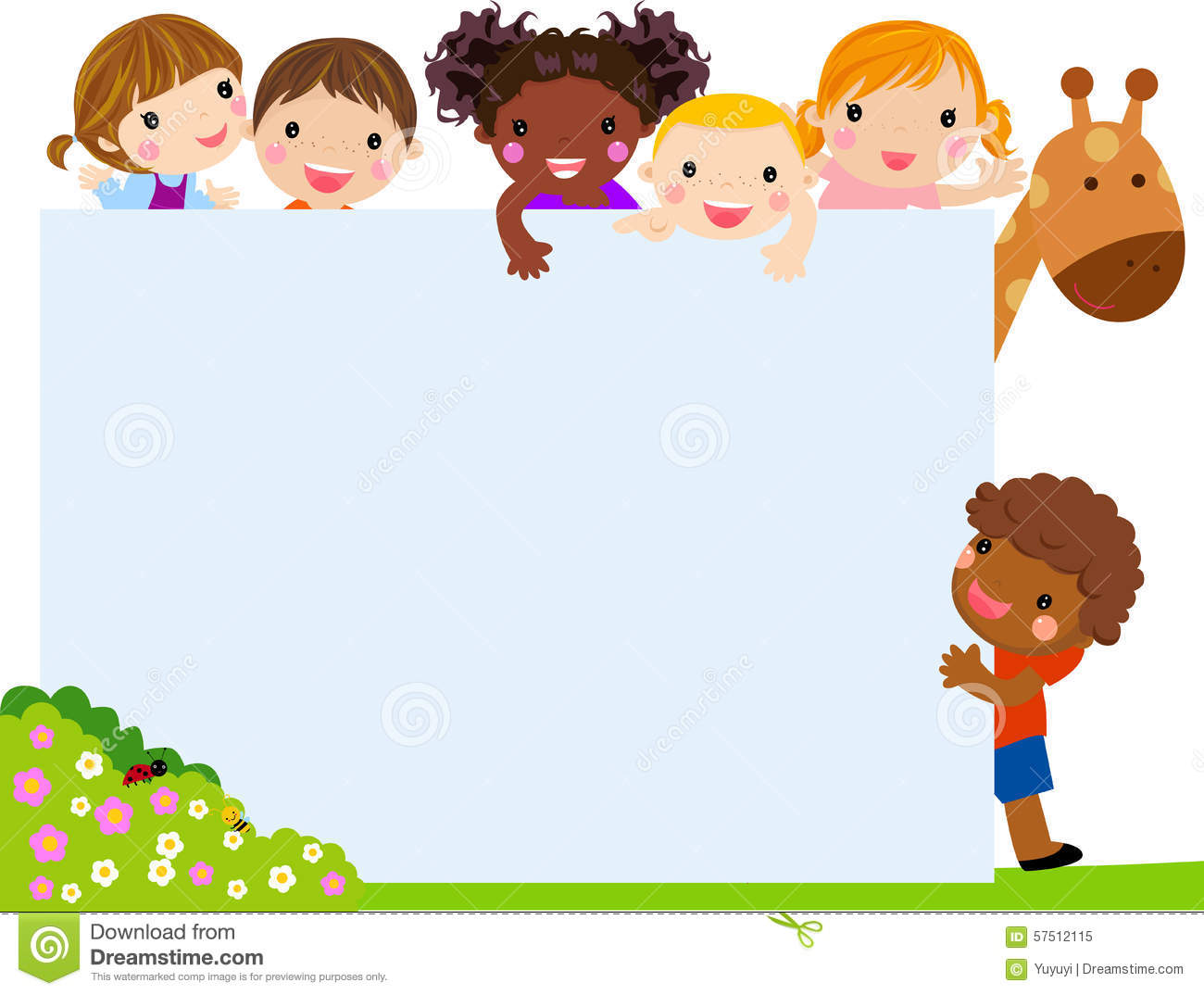 ỦY BAN NHÂN DÂN HUYỆN HÓC MÔN 

TRƯỜNG TIỂU HỌC TÂN XUÂN


KHỐI 4
MÔN ĐỊA LÍ - TUẦN 03
Một số dân tộc  ở Hoàng Liên Sơn
NHỮNG ĐIỀU LƯU Ý
Sách Địa Lí
Vở bài tập Địa Lí
Bút mực, bút chì, thước,...
KHỞI ĐỘNG
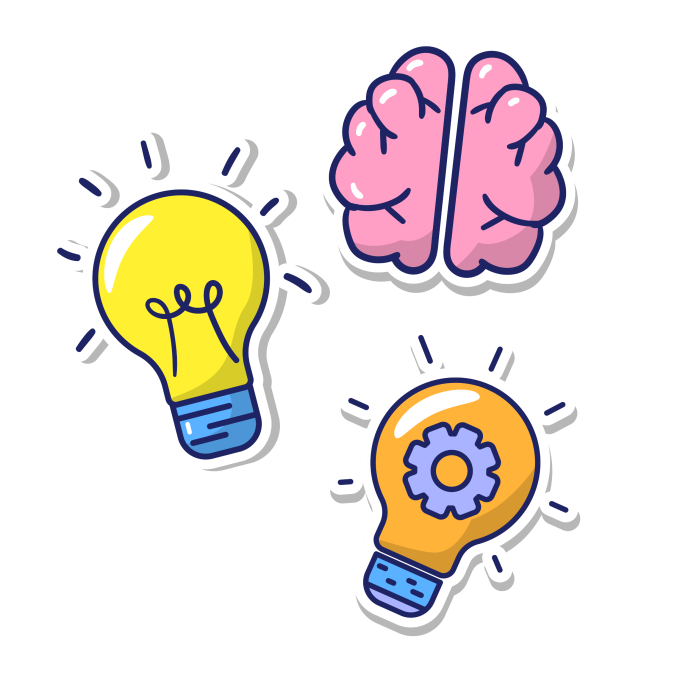 SIÊU TRÍ NHỚ
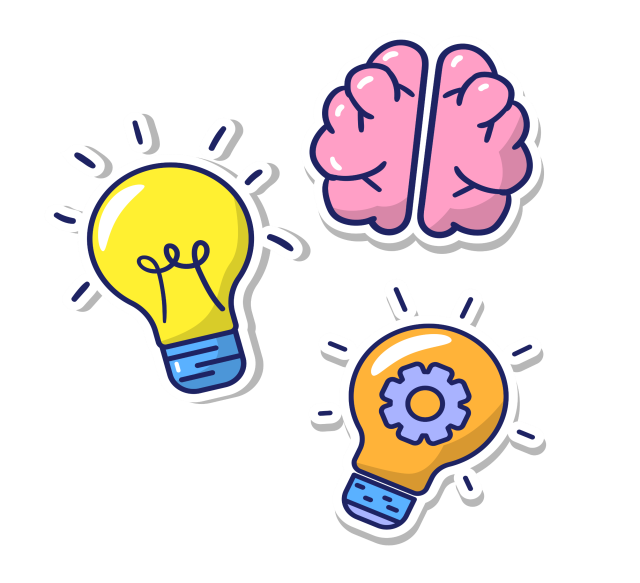 Ôn tập đặc điểm của dãy Hoàng Liên Sơn
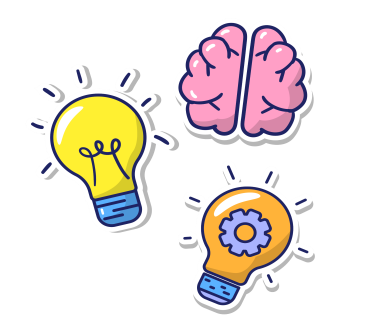 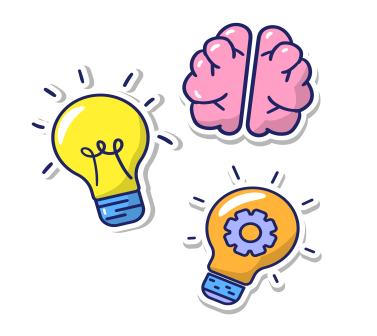 Câu 1: Ý nào sau đây nêu đầy đủ đặc điểm chính của dãy Hoàng Liên Sơn nhất?
A    Cao, đồ sộ, dài khoảng 80km và rộng gần 30km, sườn dốc, thung lũng hẹp và sâu.
B    Cao, đồ sộ chạy dài khoảng 180km và  rộng gần 30km, sườn dốc, thung lũng hẹp và sâu.
C    Cao, đồ sộ chạy dài khoảng 180km và rộng gần 30km.
D   Sườn hẹp, thung lũng thường sâu.
Câu 2: Khí hậu ở những nơi cao của dãy Hoàng Liên Sơn như thế nào?
A    Lạnh quanh năm
B    Nóng quanh năm
C    Ấm áp quanh năm
D   Tuyết phủ trắng quanh năm
NỘI DUNG
Dân cư
Dân tộc
Đặc điểm
Yếu tố
Giao thông
Nhà ở
Chợ phiên
Lễ hội
Trang phục
1. Hoàng Liên Sơn - nơi cư trú của một số dân tộc ít người
Dân tộc ít người là gì?
Là những dân tộc có số dân ít, chiếm tỷ lệ thấp trong tổng dân số cả nước.
1. Hoàng Liên Sơn - nơi cư trú của một số dân tộc ít người
Đọc thông tin phần 1 SGK trang 73
Dân tộc
Dân cư
1/ Theo em dân cư ở Hoàng Liên Sơn đông đúc hay thưa thớt
2/ Kể tên các dân tộc ít người ở Hoàng Liên Sơn
3/ Kể tên các dân tộc theo thứ tự từ địa bàn cư trú từ nơi thấp đến nơi cao
Đọc thông tin phần 1 SGK trang 73
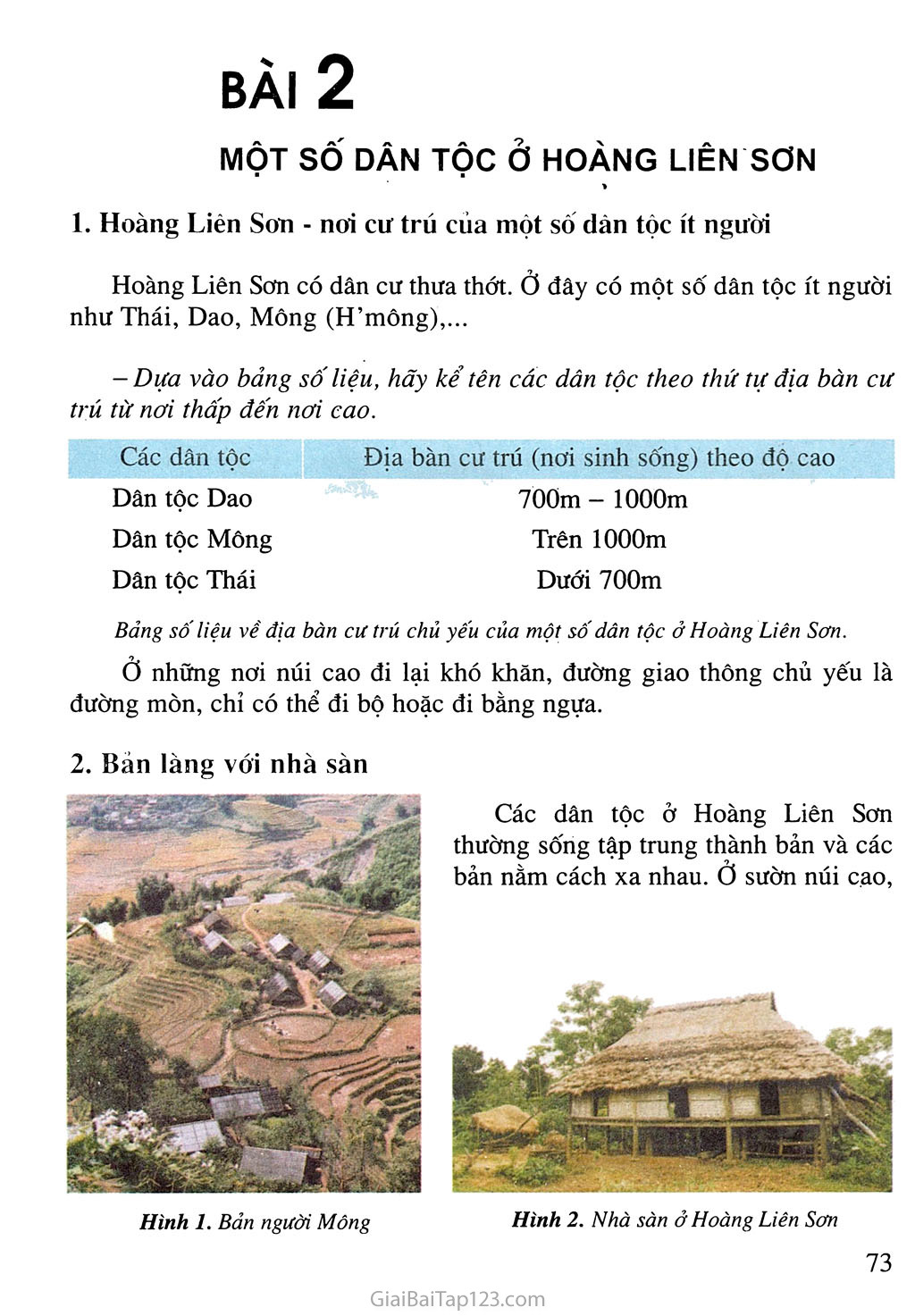 Dân cư Hoàng Liên Sơn  thưa thớt.
Ở Hoàng Liên Sơn có ba dân tộc chính:, Dao, Mông (H’mông), Thái,…
Tên các dân tộc theo thứ tự từ địa bàn cư trú từ nơi thấp đến nơi cao
Đọc thông tin phần 1 SGK trang 73
Giao thông
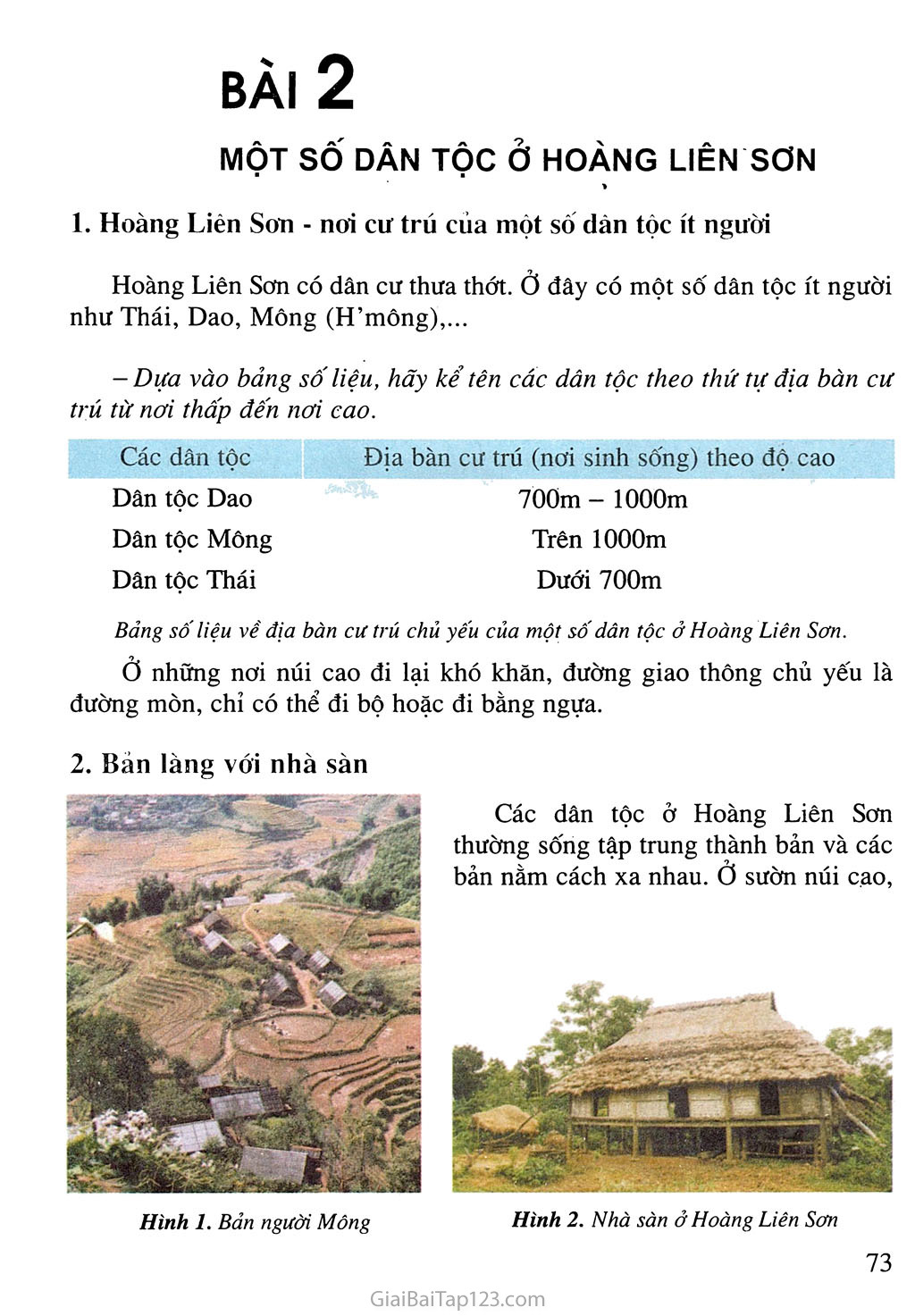 Theo em, phương tiện giao thông chủ yếu ở Hoàng Liên Sơn là gì?
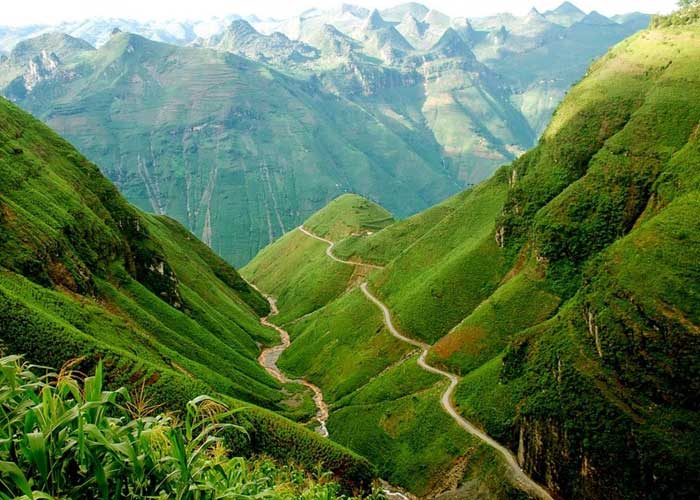 Ở Hoàng Liên Sơn, giao thông chủ yếu là đường mòn, người dân chủ yếu đi bộ hoặc đi bằng ngựa
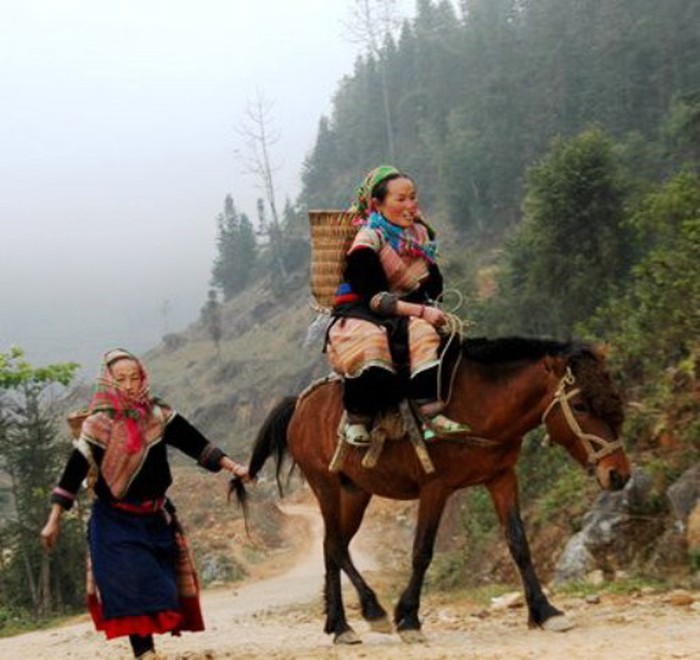 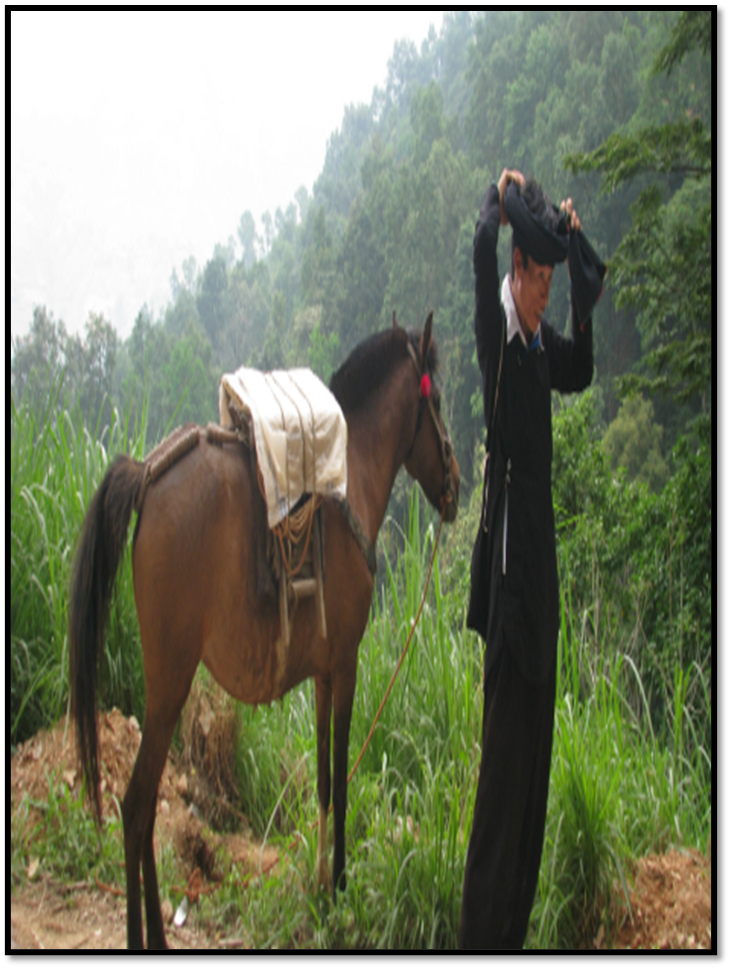 Đi bằng ngựa
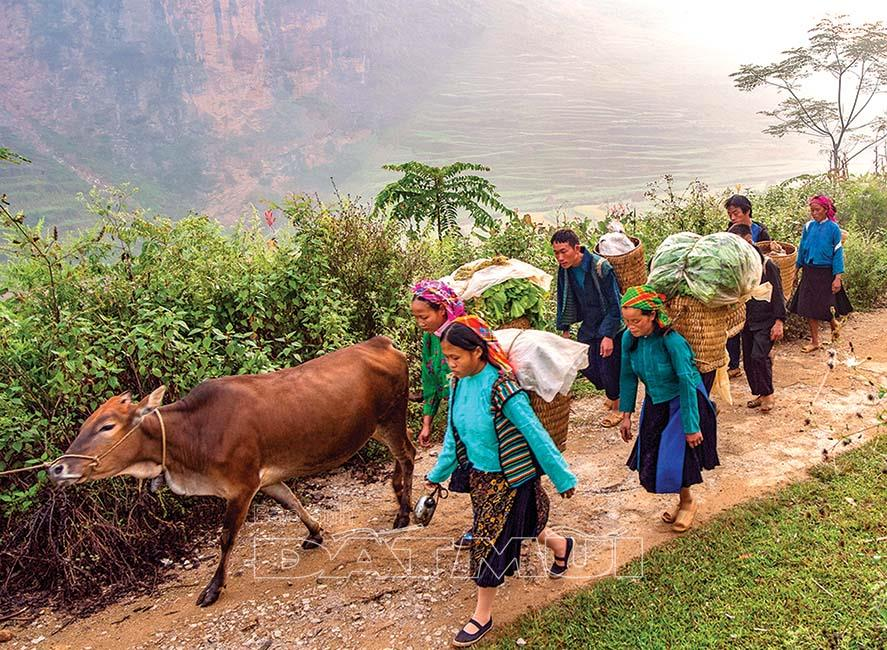 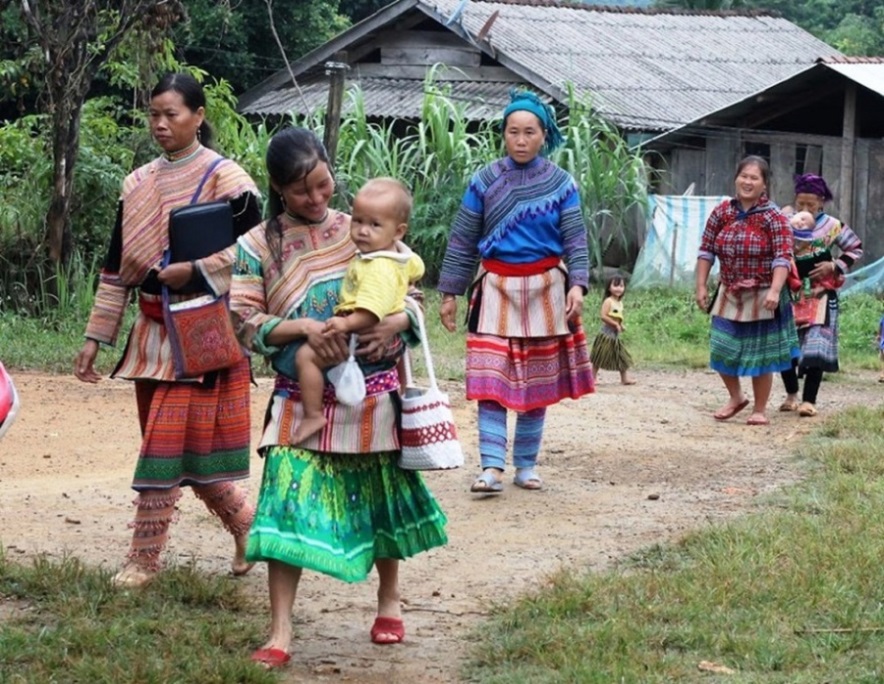 Đi bộ
2. Bản làng với nhà sàn
Đọc thông tin phần 2 SGK trang 73 và trả lời câu hỏi
Nhà ở
Nơi người dân Hoàng Liên Sơn sống tập trung gọi là gì?
1
2
Người dân Hoàng Liên Sơn sống ở đâu?
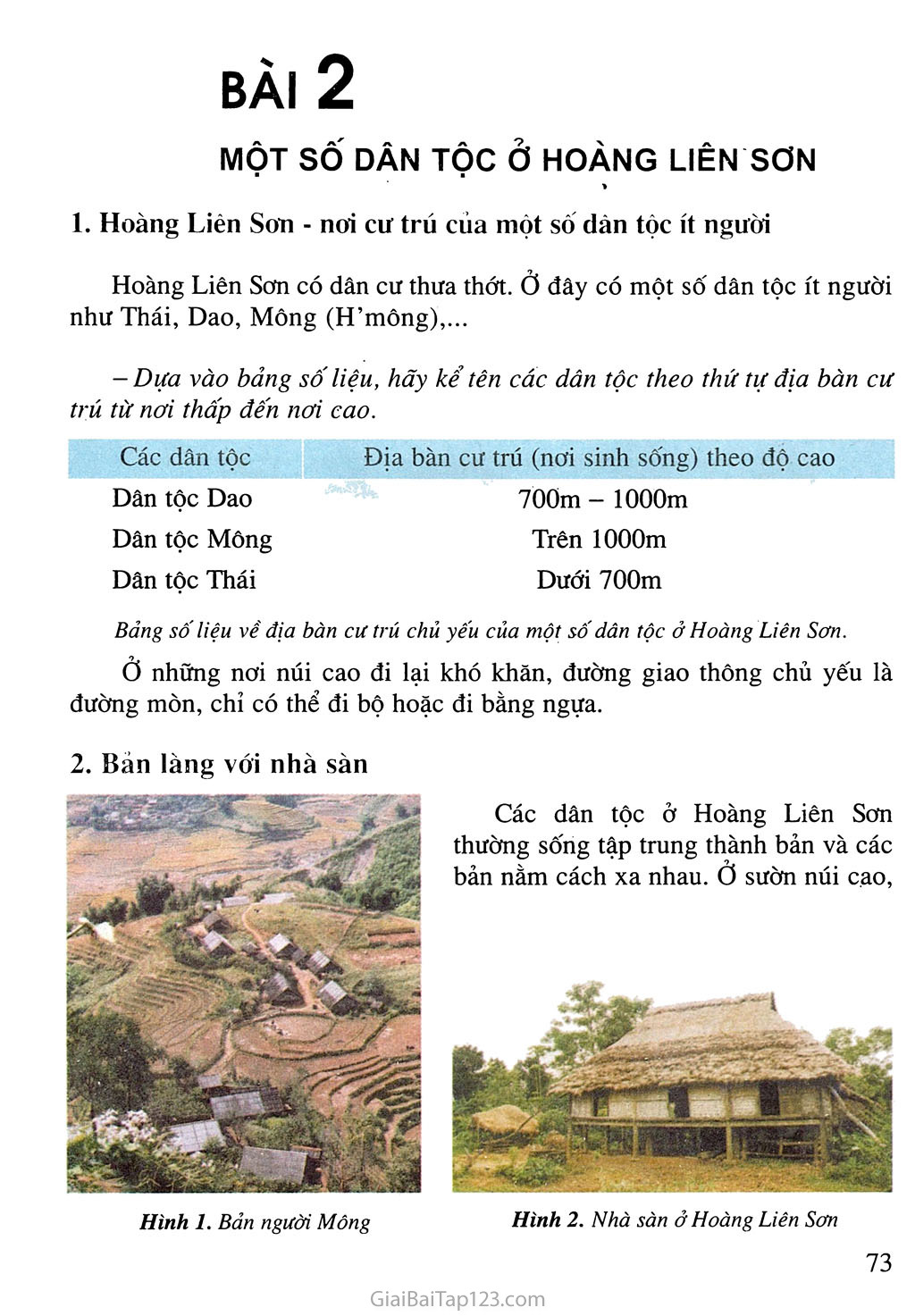 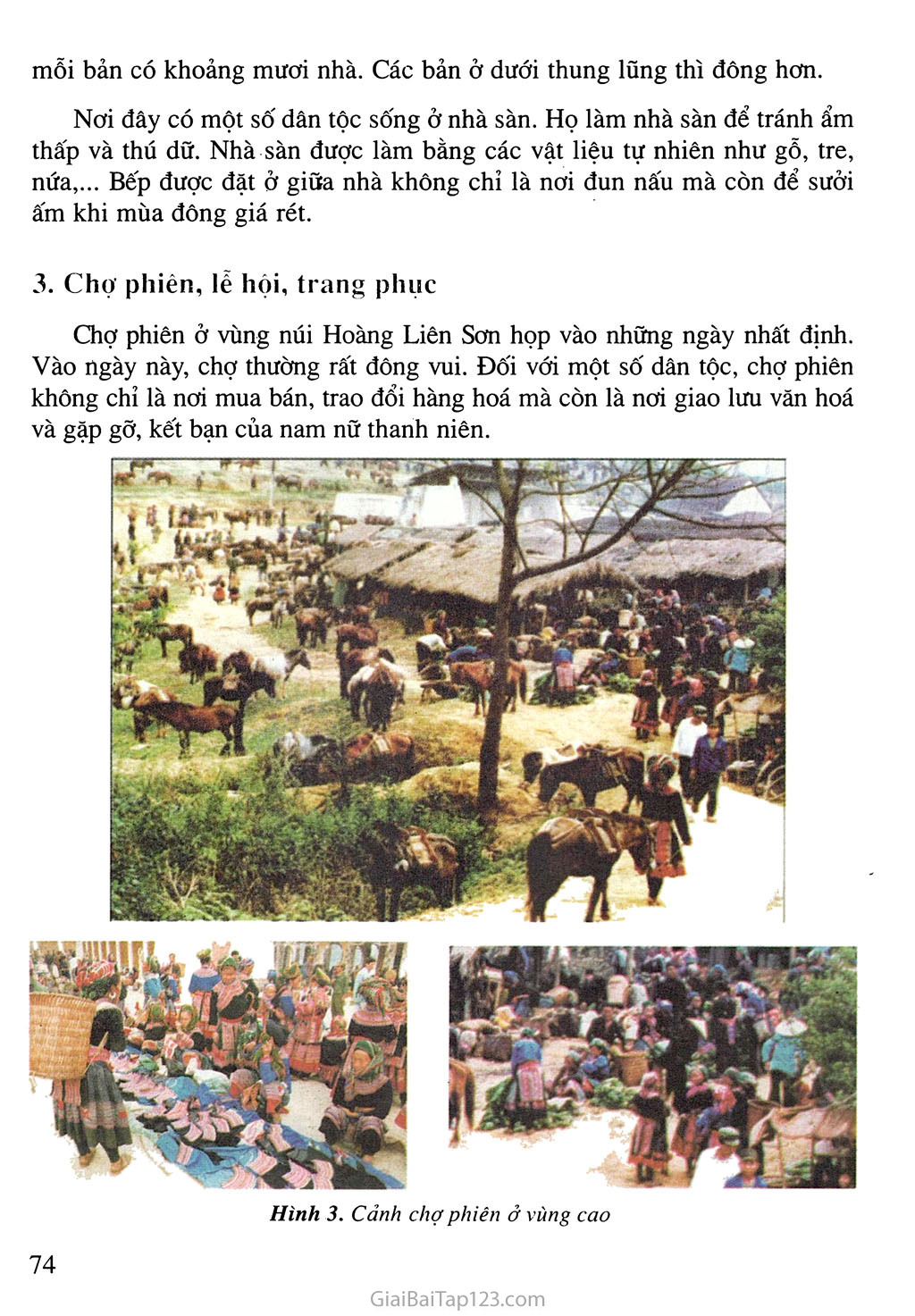 Bản làng thường nằm ở đâu?
Một bản làng thường có nhiều nhà hay ít nhà?
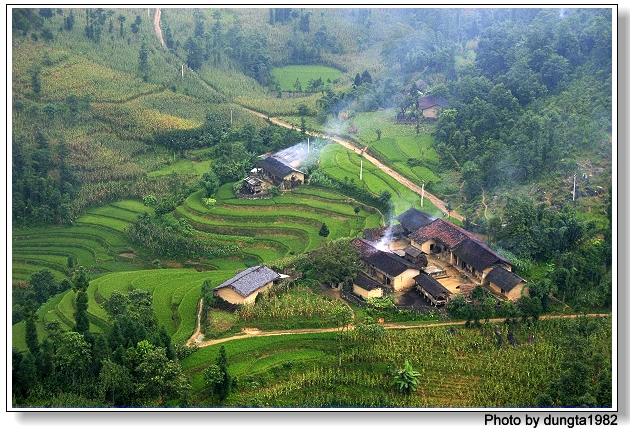 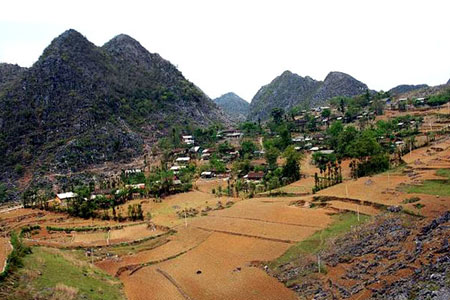 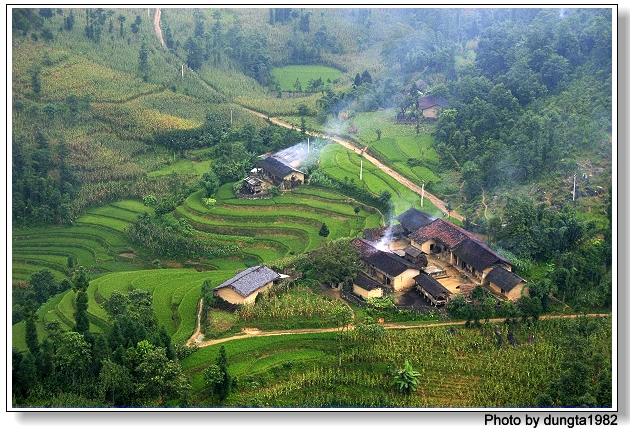 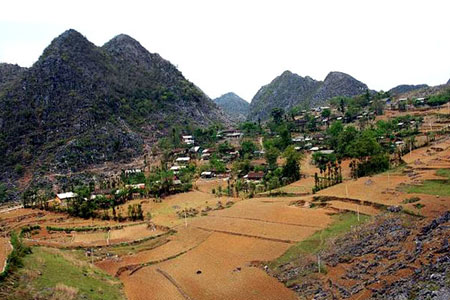 Bản làng ở thung lũng
Bản làng ở sườn núi
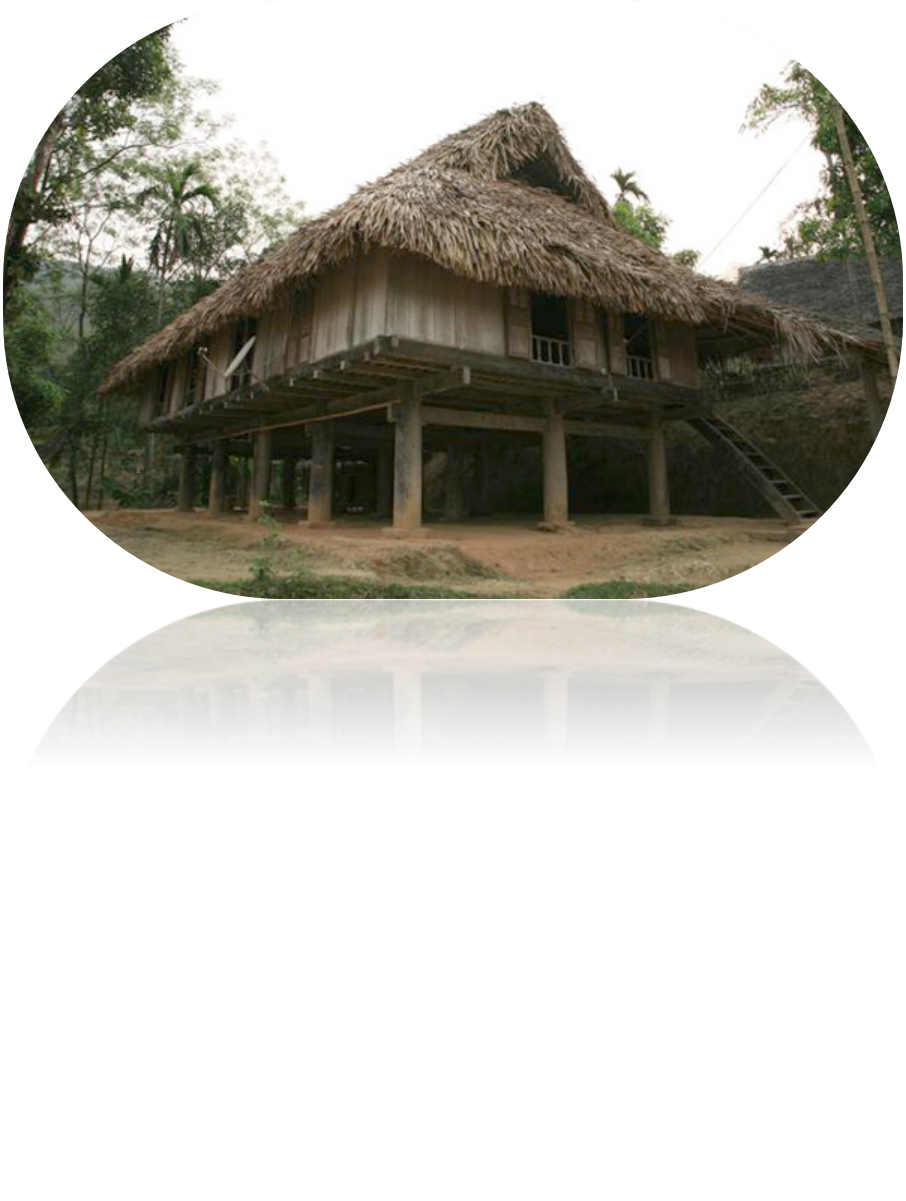 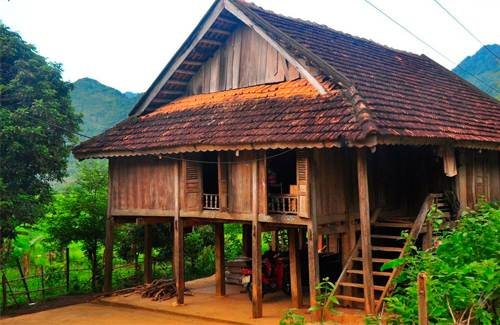 Vì để tránh ẩm thấp và thú dữ
Vì sao người dân ở đây thường sống trong nhà sàn?
3. Chợ phiên, lễ hội, trang phục
Đọc thông tin phần 3 SGK trang 74 và trả lời câu hỏi
Chợ phiên
1/ Chợ phiên là gì?
2/ Chợ phiên mở ra để làm gì?
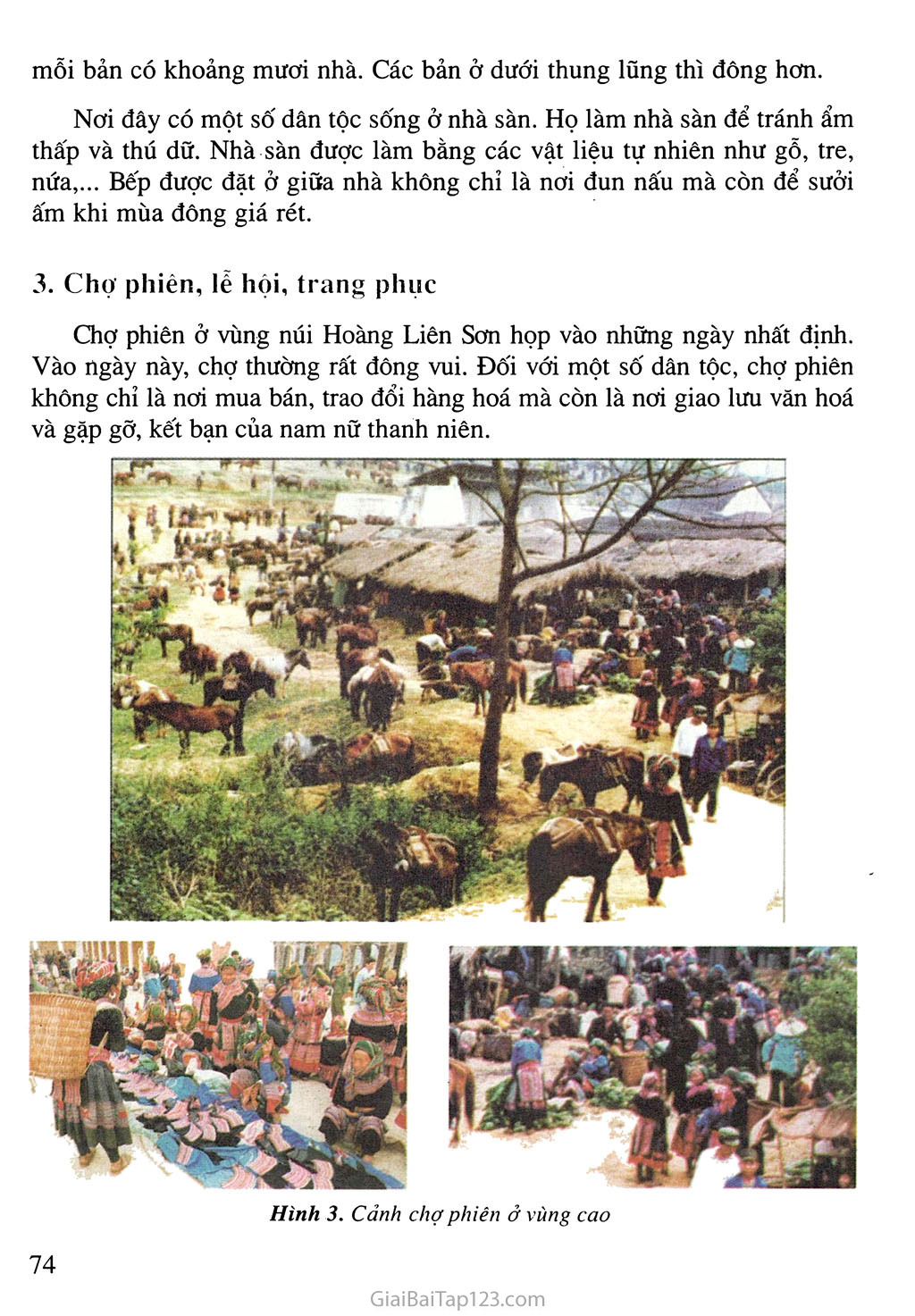 Chợ phiên là gì?
Chợ phiên là những lần họp chợ vào những ngày nhất định.
Chợ phiên mở ra để làm gì?
Chợ phiên là nơi mua  bán, trao đổi hàng hóa, giao lưu văn hóa và gặp gỡ, kết bạn của nam nữ thanh niên.
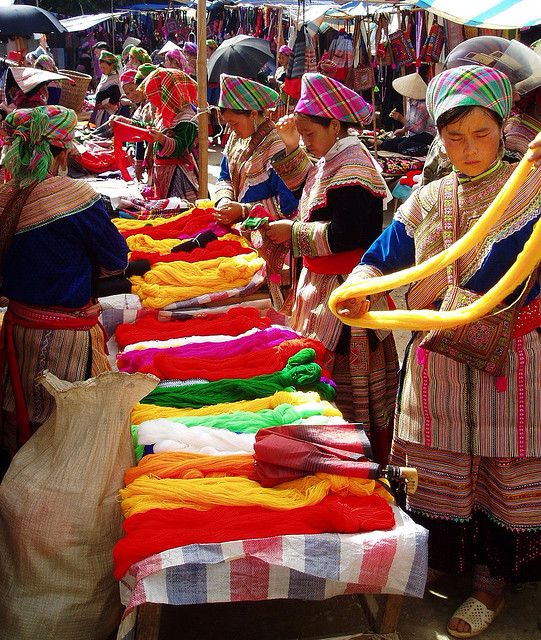 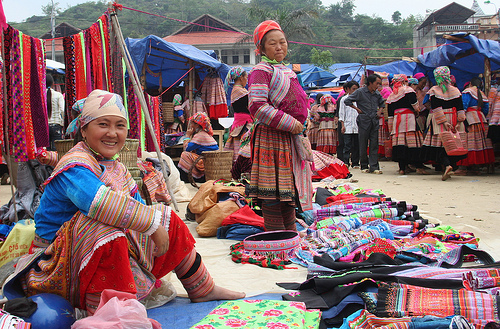 Nêu các mặt hàng chủ yếu được bán trong chợ phiên
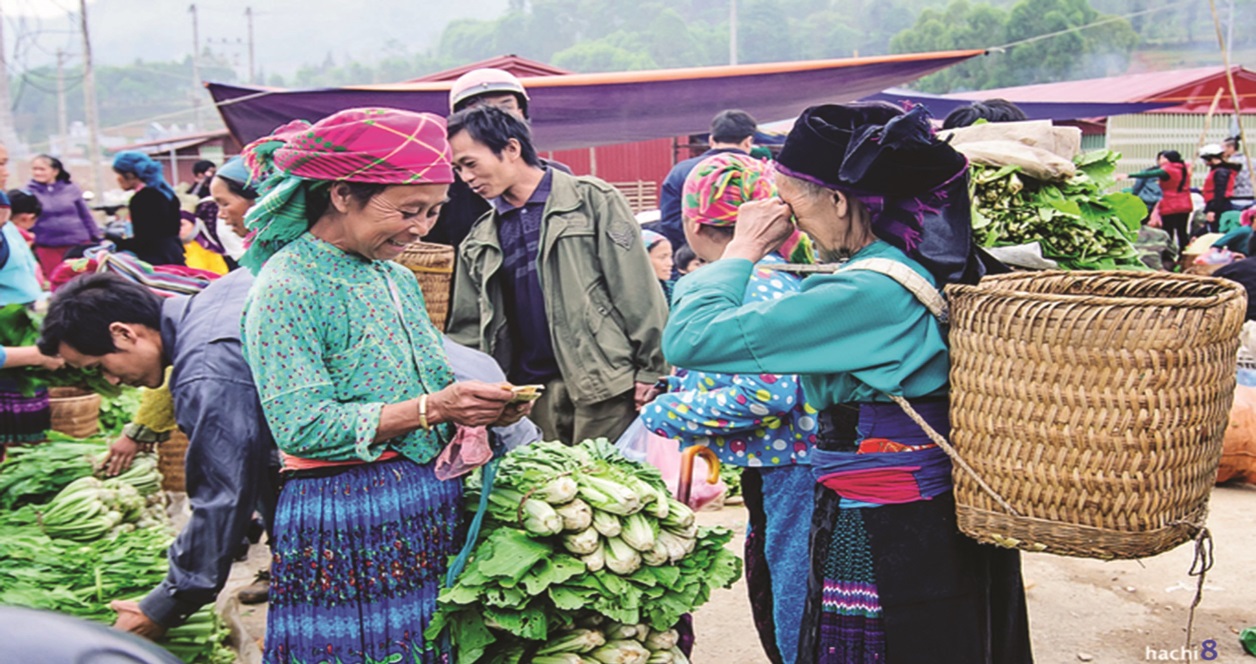 Đọc thông tin SGK trang 75
Trang phục
Lễ hội
Ở Hoàng Liên Sơn có những lễ hội như : hội chơi núi mùa xuân , hội xuống đồng , ... Lễ hội của các dân tộc thường tổ chức vào mùa xuân với các hoạt động : thi hát , múa sạp , ném còn , ...
Các dân tộc ít người thường tự may quần áo, khăn gối. Mỗi dân tộc có cách ăn mặc riêng. Trang phục của các dân tộc thường được may, thêu trang trí rất công phu và thường có màu sắc sặc sỡ.
Ném còn
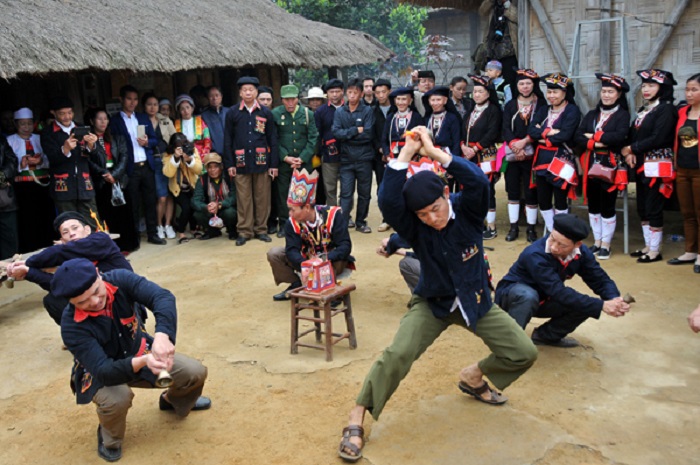 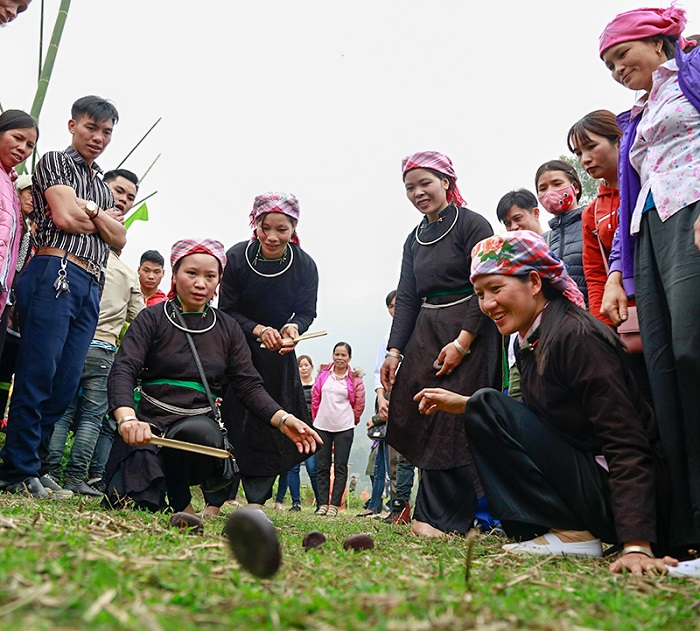 Chơi đánh đáo
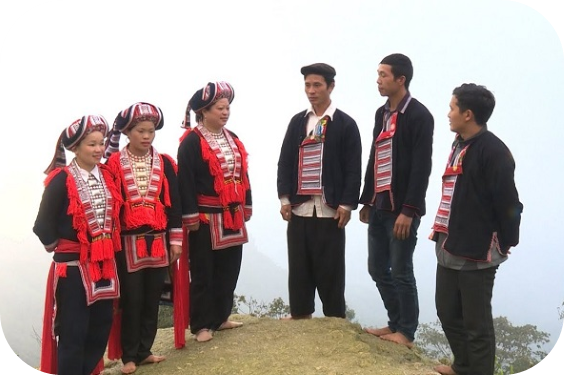 Thi hát
Lễ hội thường tổ chức vào mùa xuân
Lễ hội thường tổ chức vào mùa nào?
Nhận xét trang phục của các dân tộc
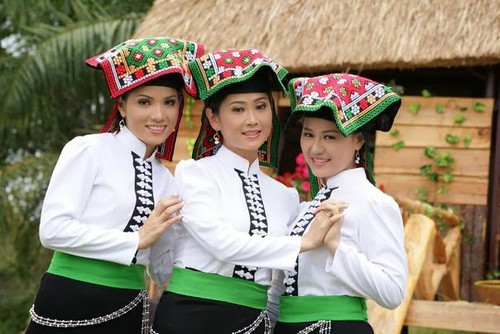 Áo trắng, có hàng cúc phía trước, 
váy màu đen, đội khăn có màu sặc sỡ.
Người Thái
Nhận xét trang phục của các dân tộc
Người Dao
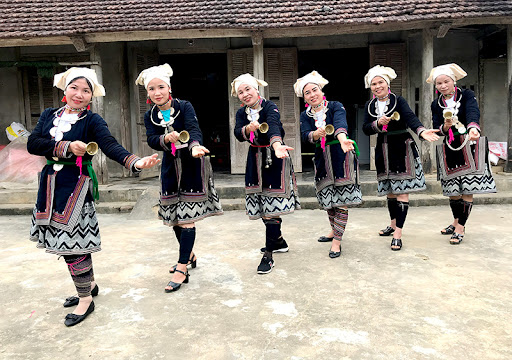 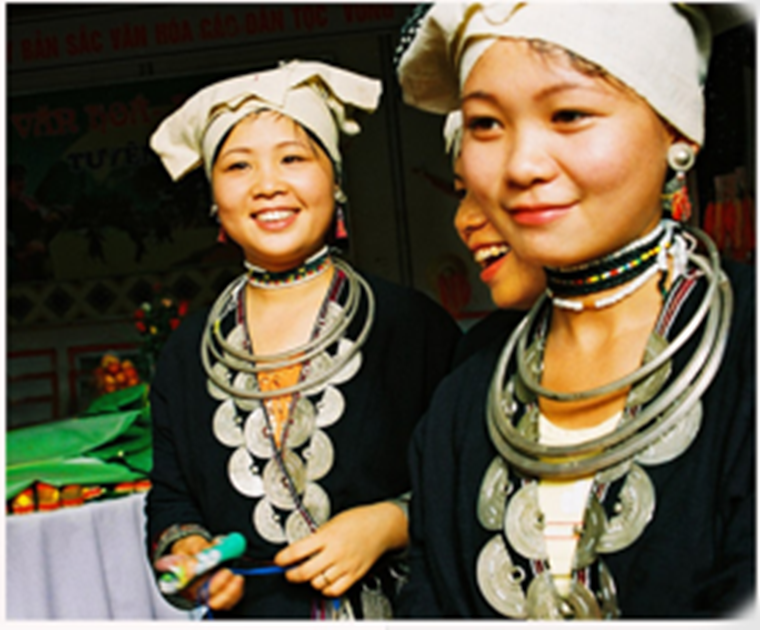 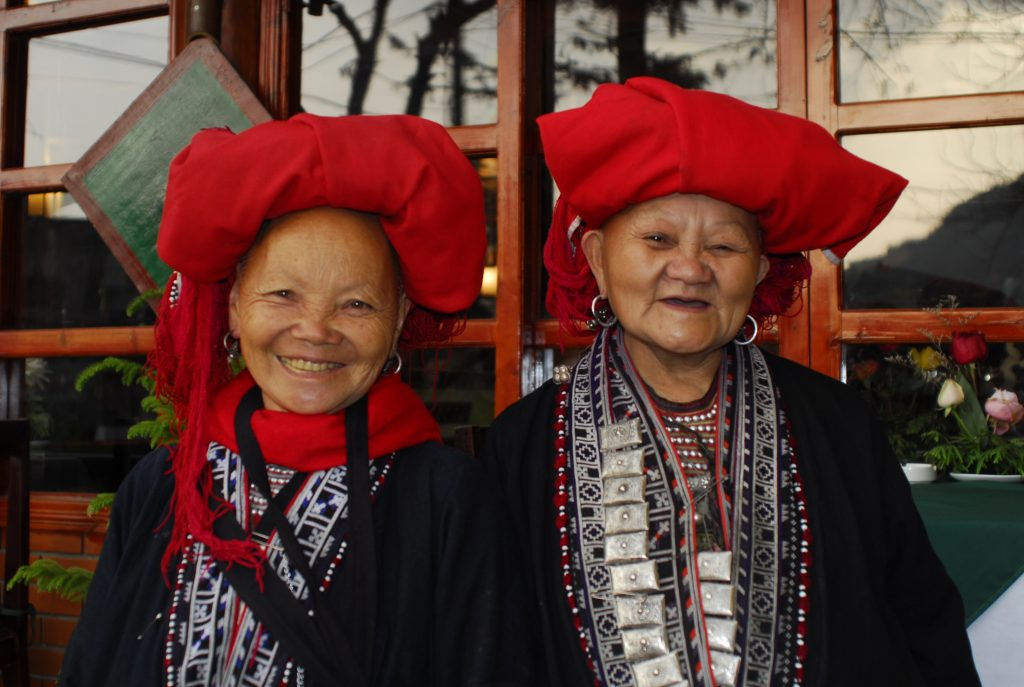 Đội khăn có nhiều loại, 
chân quấn xà cạp, váy màu sặc sỡ, mang nhiều trang sức.
Nhận xét trang phục của các dân tộc
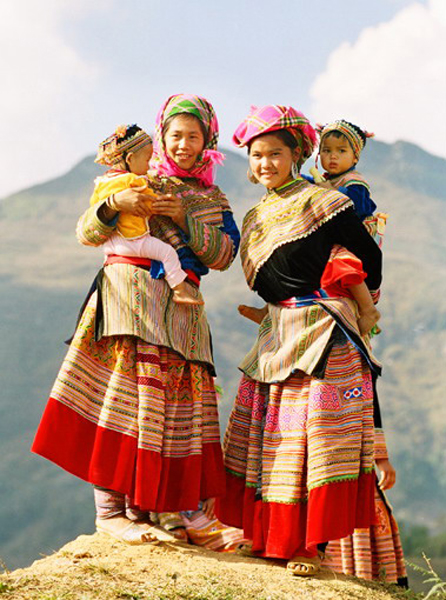 Quấn khăn, đeo vòng bạc, chân quấn 
xà cạp, váy nhiều hoa văn sặc sỡ.
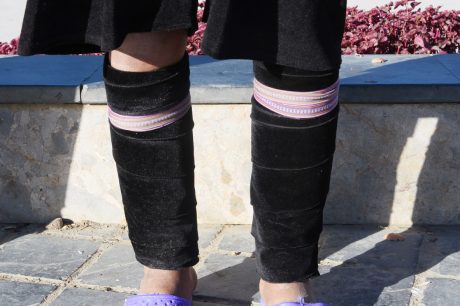 Xà cạp
Người Mông
Vì để dễ nổi bật khi đi rừng và tạo cảm giác 
ấm áp.
Tại sao người dân nơi đây mặc quần áo có nhiều màu sắc?
Nơi giao lưu gặp gỡ, buôn bán
Thường tổ chức vào mùa xuân – múa sạp, ném còn,….
màu sắc sặc sỡ, may thêu, trang trí
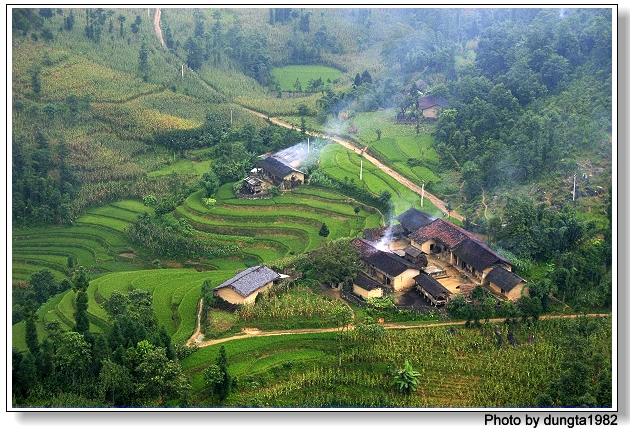 Dãy Hoàng Liên Sơn là nơi dân cư thưa thớt. Ở đây có các dân tộc ít người như: dân tộc Thái, dân tộc Dao, dân tộc Mông,… Dân cư thường sống tập trung thành bản và có nhiều lễ hội truyền thống. Một nét văn hóa đặc sắc ở đây là những phiên chợ vùng cao.
GHI NHỚ
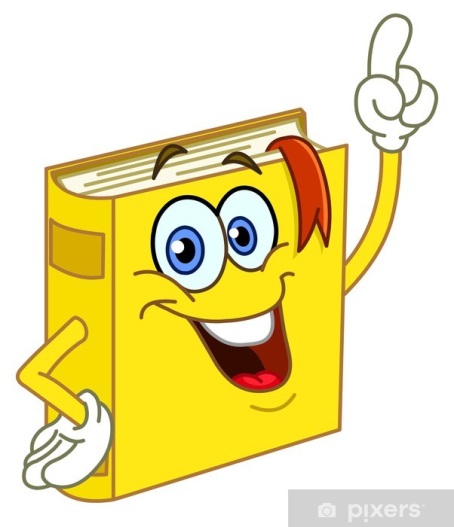 Các em xem trước bài
Hoạt động sản xuất của người dân
 ở Hoàng Liên Sơn